Механізми групової динаміки
Групова динаміка - 1. це процес взаємодії членів групи на основі взаємозалежності та взаємовпливу з метою задоволення як особистих, так і групових інтересів і потреб;

2. процес, за допомогою якого взаємодія між конкретними індивідами зменшує напругу між ними або приводить їх до взаємного задоволення.
Можна виділити щонайменше три таких механізми:
- Розв'язання внутрішньогрупових суперечностей;
- «Ідіосинкратичний кредит»;
- Психологічний обмін.
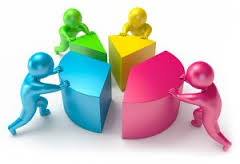 Розв'язання внутрішньогрупових суперечностей
А. Г. Кірпичник звернув увагу на протиріччя, по-перше, між зростаючими потенційними можливостями групи та її актуальною діяльністю і, по-друге, між зростаючим прагненням членів групи до самореалізації і самоствердження і одночасно тенденціями, що посилюють включення особистості в групову структуру, інтеграції її з групою.
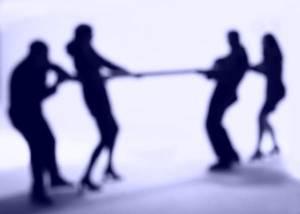 Ще один тип внутрішньогрупових протиріч описує психоаналітик Ф. Шамбо:
Розвиток групи є результат зіткнення суперечливих тенденцій, які виникають в ній внаслідок неузгодженості поведінки лідера з очікуваннями, які пов'язують з його діями послідовники. Подібна неузгодженість призводить групу до дестабілізації і конфлікту. Вирішення конфлікту закінчується настанням «фази гармонії», яка характеризується стабілізацією відносин і оптимістичною спрямованістю міжособистісного сприйняття, після чого знову з'являються «обурення» в системі, пов'язані з черговими суперечностями між лідером і послідовниками.
«Ідіосинкратичний кредит»
- відхилення від групових норм, тобто цей механізм групової динаміки дає дозвіл на девіантну поведінку свого лідера або окремим членам в ім'я досягнення поставлених цілей.
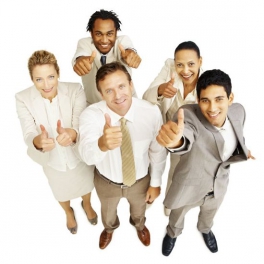 Е. Холландер вказаний феномен з развитком групи не пов'язував і розглядав його в ракурсі іншої проблеми - проблеми співвідношення рівня нормативної поведінки (в більш вузькому сенсі - конформності) і величини статусу індивіда в групі (тобто фактично - лідерства). Хоча традиційно вважалося, що між цими змінними має місце мало не лінійна залежність, запропонована Е. Холландером, модель намічає альтернативний підхід до проблеми.
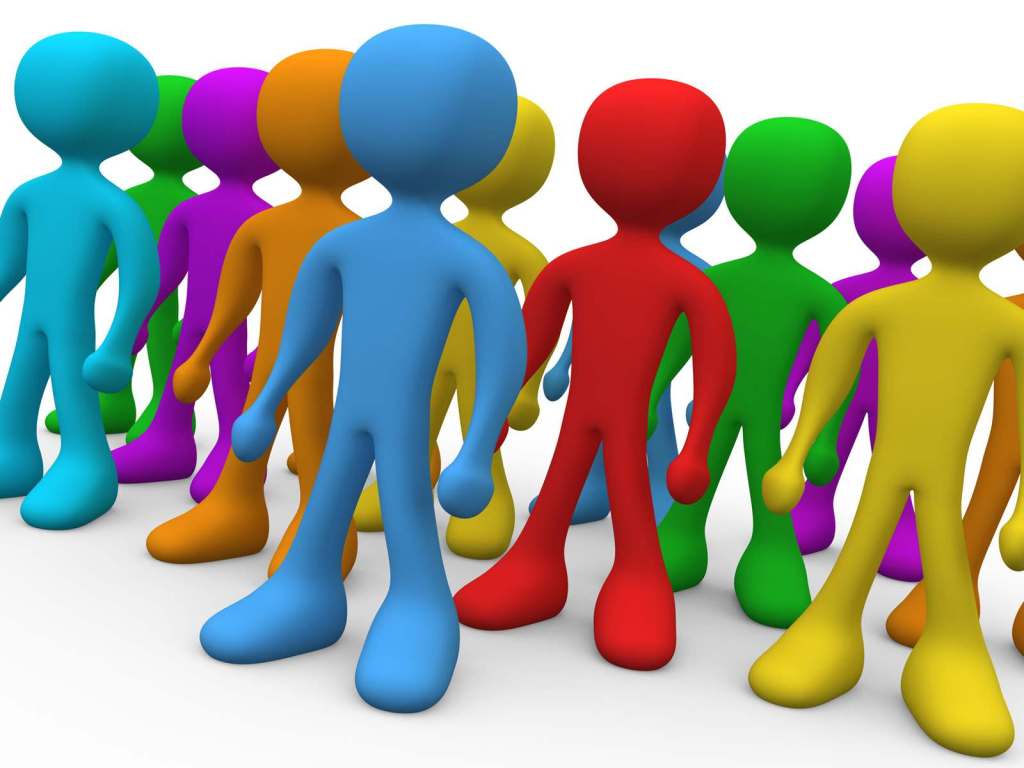 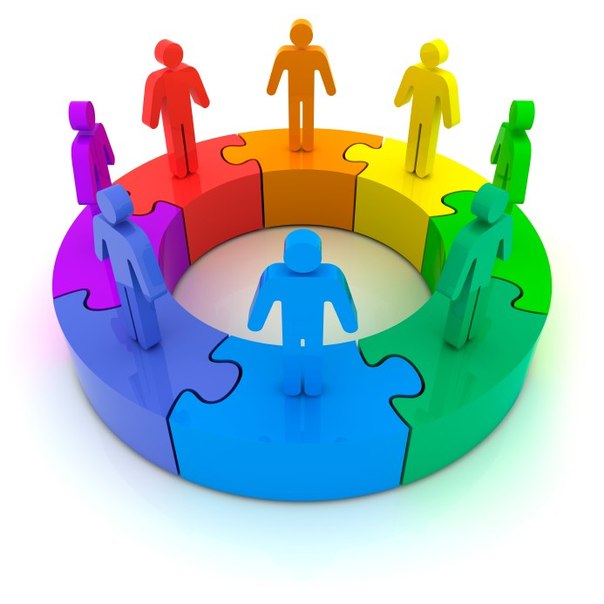 Високостатусний суб'єкт (лідер) не обов'язково жорстко реалізує норми групи. Він привносить в її життя деякі нововведення, хоча б і ціною відходу від ряду колишніх норм, сприяючи тим самим більш ефективному досягненню групової мети і переводячи групу на інший, більш високий рівень функціонування.
Згідно моделі, члену групи може бути дозволено відхилення від групових норм пропорційно його минулого вкладу в досягнення групових цілей.
Феномен «Ідіосинкратичного кредиту», як він описується Е. Холландером, виступає в якості одного з умов впровадження в життя групи елементів інноваційності, створюючи тим самим передумови переходу групи на нову, більш високу ступінь життєдіяльності.
Психологічний обмін
обопільне задоволення учасниками взаємодії певних своїх соціальних потреб шляхом взаємного надання відповідних цінностей.
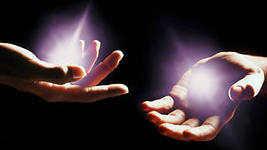 Простежуючи динаміку соціального проникнення, І. Альтмен і Д. Тейлор виділяють ряд умовних етапів, через які проходять у своєму розвитку в міру інтенсифікації та розширення актів обміну міжособистісні відносини, а саме - стадії:

Орієнтації - відносини носять характер обмежених, поверхневих (в основному поведінкових) контактів;
Пробного емоційного обміну - контакти часті, але поверхневі (це стосується, зокрема, обміну між членами діади інформацією особистісного характеру);
Повного емоційного обміну - контакти глибокі, зачіпають особистісні структури (при чому має місце обмін досить значущою для індивідів інформацією), але охоплюють обмежені області взаємодії; 
Усталеного обміну - контакти охоплюють різноманітні «особистісні області» спілкуються і розгортаються як на інтимному (глибинному особистісному), так і на поверхневому рівнях.
Можливо зафіксувати як мінімум два рівні ціннісного обміну, що співвідносяться з різними етапами життя групи:
Діадний рівень - найтиповіший для початкового етапу життя групи, коли вона ще не склалася як ціле. У цьому випадку обмін розгортається між будь-якими двома членами групи, а в кінцевому рахунку - всередині безлічі діад, утворених партнерами по групі, і має своїм наслідком, беручи до уваги акцентований вище контекст розгляду обміну, приписування індивідами один одному певного статусу.
Власне груповий рівень - найбільше характеризує сформовану групу. У цьому випадку обмін розглядається як той, що виходить за вузкодіадні рамки: однієї зі сторін-учасниць обміну стає вже сама група, яка виступає як сукупний колективний суб'єкт, який визначає в підсумку статус своїх членів в залежності від їх ціннісних вкладів у життєдіяльність групи.
Використана література:
Кричевський Р.Л., Дубовська О.М. «Соціальна психологія малої групи»